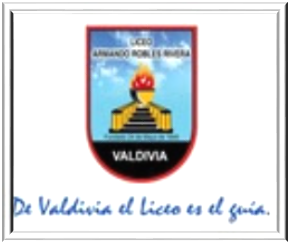 Lineamientos Generales Funcionamiento Año Académico 2022
Luis Gabriel Iturra Cárdenas
Director Liceo Armando Robles Rivera
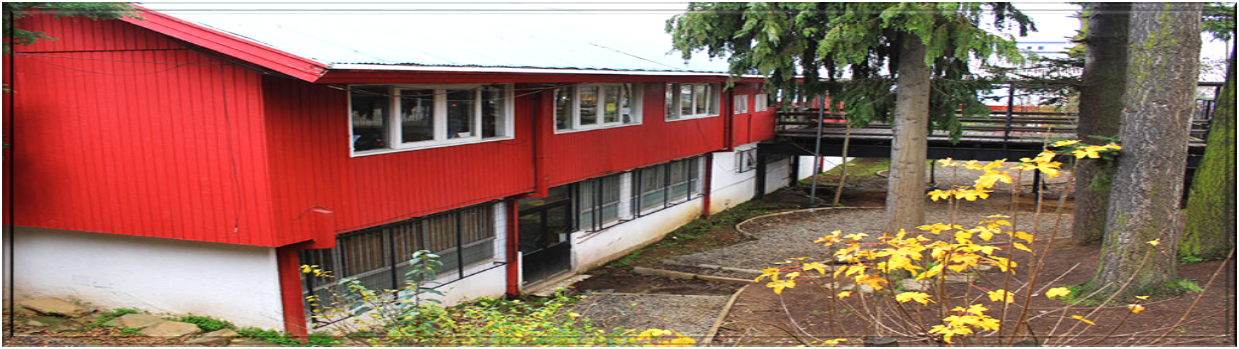 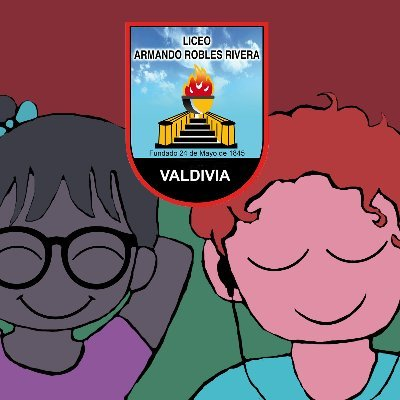 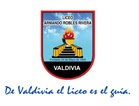 Fundamentación Orientaciones 2022
Se fundamenta en el Ordinario 02/834 del Ministerio de Educación, que señala que desde marzo del 2022 se retoman las normas que regulan el funcionamiento del sistema educacional chileno, de modo que su cumplimiento es de carácter obligatorio para todos los establecimientos escolares que reciben financiamiento del Estado. Se retoma la presencialidad.
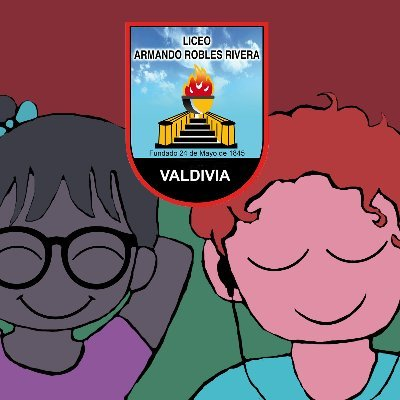 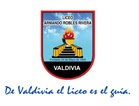 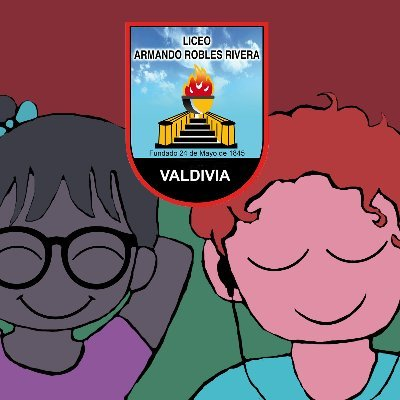 Orientaciones 2022
El inicio del año escolar para los estudiantes del LARR está calendarizado para el día martes 8 de marzo de 2022. “Se espera que el mes de marzo de 2022 la vacunación en esquema completo de los menores de 18 años se encuentre finalizada”.

Se retoma la asistencia presencial obligatoria, desde 7mo Año Básico a 4to Año Medio, con el propósito de resguardar el desarrollo de los aprendizajes y el bienestar socioemocional de los estudiantes.
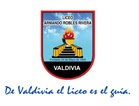 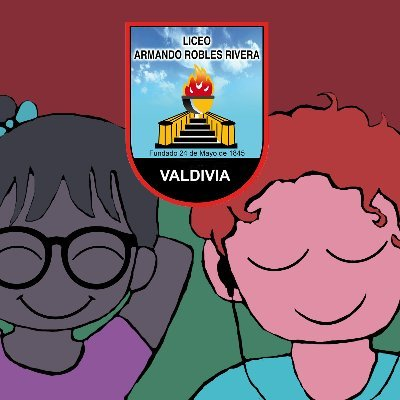 Orientaciones 2022
3. Se retoma la Jornada Escolar Completa, desde 7mo Año Básico a 4to Año Medio, con el propósito de potenciar el desarrollo integral de los estudiantes, de modo que el horario de ingreso y salida de los estudiantes retoma la normalidad. Horario de 8.00 a 13.00 horas.
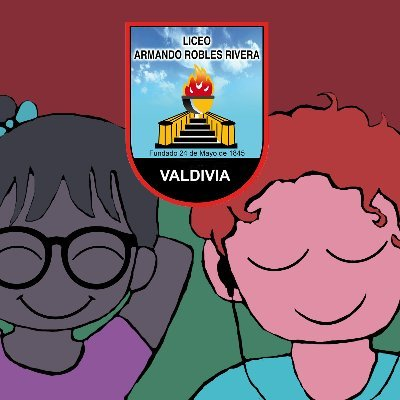 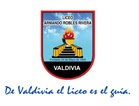 Orientaciones 2022
4. Se retoma el Programa de Alimentación Escolar Junaeb, de manera regular y presencial, acorde a los lineamientos que Junaeb y la autoridad sanitaria determinen. Esto significa que ya no se entregarán canastas de alimentos y que los estudiantes deberán almorzar en el liceo.
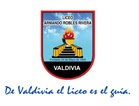 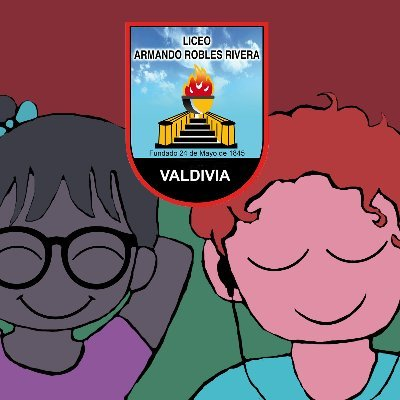 Orientaciones 2022
5. Seguirán vigentes los Protocolos Sanitarios y otras medias de autocuidado diseñados por el establecimiento, de acuerdo a los lineamientos que dispuso la autoridad sanitaria y considerados en nuestra Cuadrilla Sanitaria integrada por sus distintos estamentos institucionales.
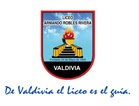 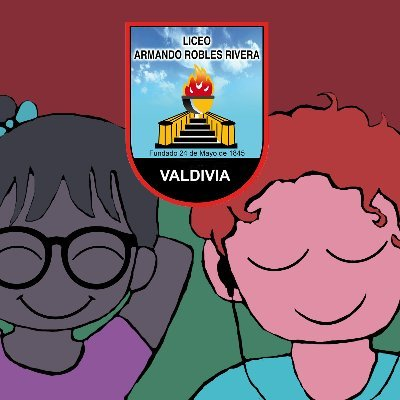 Orientaciones 2022
6. En el caso de que se deba suspender la asistencia presencial de uno o más cursos, las clases continuarán de forma telemática (virtual) durante el periodo de cuarentena preventiva.
7. Se retoman todas las asignaturas del Plan de Estudios para cada nivel de enseñanza, pero se mantendrá la priorización curricular (identificando objetivos imprescindibles, integradores y significativos). La evaluación y promoción de los estudiantes continúa rigiéndose por lo establecido en decreto 67(2018).
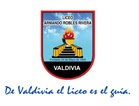 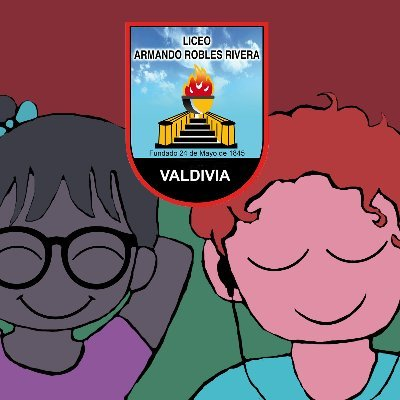 Orientaciones 2022
8. Seguirá vigente la implementación del Plan de Convivencia Escolar y Aprendizaje Socioemocional para todos los establecimientos que reciben subvención del Estado, lo que incluye a nuestro liceo. Nuestro establecimiento dispone de un equipo de apoyo psico social y un Plan de Contención Emocional a desarrollarse durante el año 2022 y extendido a toda nuestra comunidad.
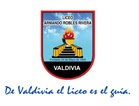 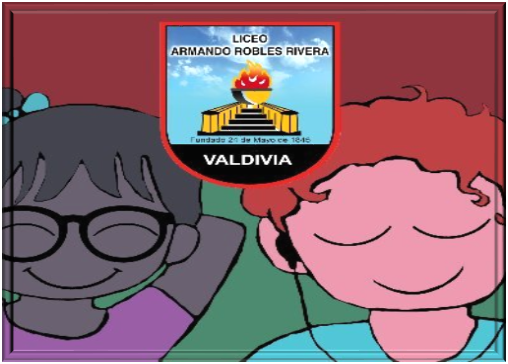 Medidas LARR:
Uniforme Escolar voluntario y no exigible acorde a lo determinado por nuestra Primera Autoridad Comunal Municipal y Mesa por la Educación.
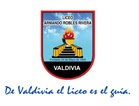 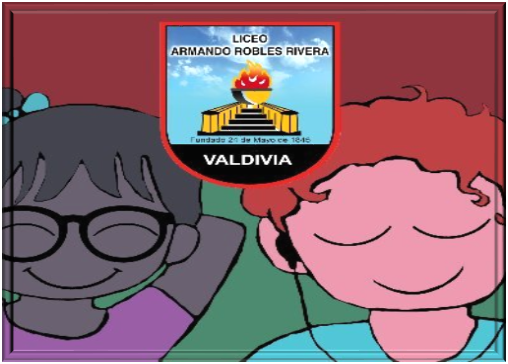 Medidas LARR:
2. Horario de Clases: 
Lunes a viernes en la mañana, desde las 8.00 a 13.00 horas.
Lunes a jueves en la tarde, se determinarán actividades de contención emocional, talleres y reforzamientos por niveles a determinar a nivel técnico pedagógico.
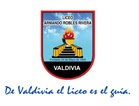 Medidas LARR
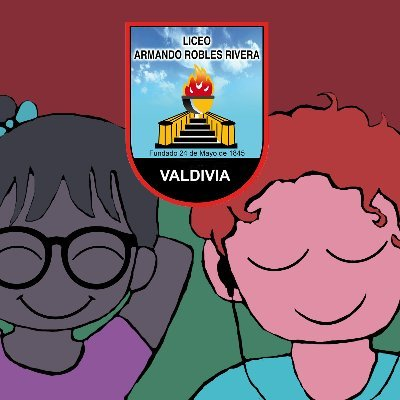 3. Modalidad de funcionamiento del Liceo Armando Robles Rivera Régimen Semestral:
Primer Semestre: martes 8 de marzo al 8 de julio de 2022. Los estudiantes saldrán de vacaciones el miércoles 6 de julio.
Vacaciones de Invierno: lunes 11 de julio al viernes 22 de julio. Se solicitó al Mineduc una semana más de vacaciones en invierno y se extenderá hasta el día viernes 29 de julio, a recuperar en diciembre los días 5, 6, 7, 12 y 13 de diciembre.
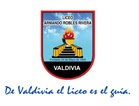 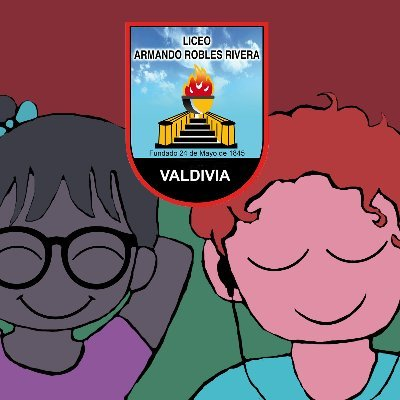 Medidas LARR
Primera Jornada de Evaluación Primer Semestre: del 23 al 27 de mayo.
Segunda Jornada de Evaluación Primer Semestre y Proyección Segundo Semestre: jueves 7 y viernes 8 de julio.
Segundo Semestre: 1 de agosto al 16 de diciembre.
Interferiados a Recuperar: viernes 9 de diciembre a recuperar el día miércoles 14 de diciembre; lunes 20 de junio a recuperar el día jueves 15 de diciembre.
Jornada de Evaluación del Segundo Semestre, Evaluación de la Planificación Anual, Revisión y Análisis del Cumplimiento de los Objetivos y Metas Planificadas: jueves 29 y viernes 30 de diciembre de 2022.
Finalización Año Escolar: Viernes 30 de diciembre 2022
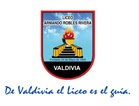 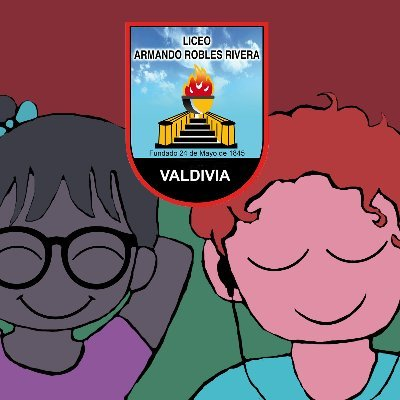 Medidas LARR
4. Se retoma la Agenda Escolar como medio de comunicación oficial entre la familia y el liceo.
5. Los días martes 15 de marzo y  jueves 17 de marzo de 2022 se realizará Jornada de Inducción para nuestros estudiantes nuevos de 7mo Año Básico y 1er Año Medio de carácter obligatorio. En esta jornada deben participar el estudiante y su apoderado.
Medidas LARR
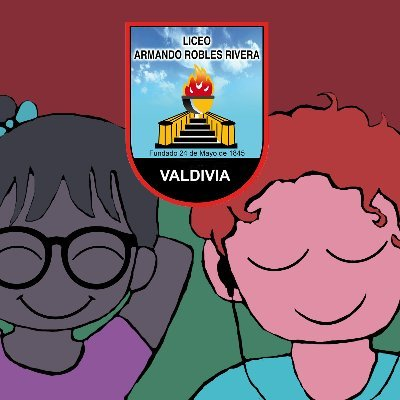 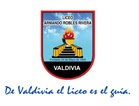 6. Se retoma la obligatoriedad de todas las medidas contempladas en el Reglamento Interno Escolar 2022, por lo que es importante que padres, madres y adultos responsables tomen conocimiento de éste y cuyo resumen ha sido entregado en el proceso de matrícula.
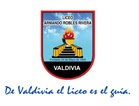 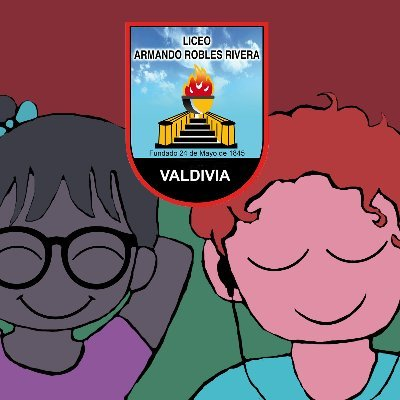 Medidas LARR
7. Se implementará un Proceso de Reforzamientos Disciplinar en las Asignaturas Troncales que son las siguientes: Lenguaje, Matemática, Ciencias Naturales e Inglés y se realizarán en jornada de la tarde. Los estudiantes que participarán de estos reforzamientos, son aquellos que obtengan una Evaluación Diagnostica Insuficiente en el instrumento que se les aplique en la semana del 8 al 11 de marzo 2022.
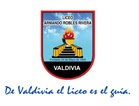 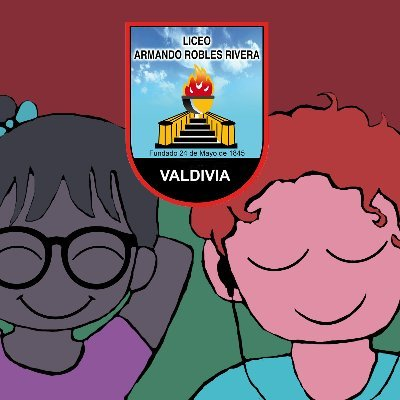 Medidas LARR
8. En el caso de que algún estudiante deba hacer cuarentena preventiva, se establecerán los apoyos pedagógicos y psicosociales para la continuidad de estudios de manera asincrónica como lo hemos realizado permanentemente a través de nuestros equipos de profesionales.
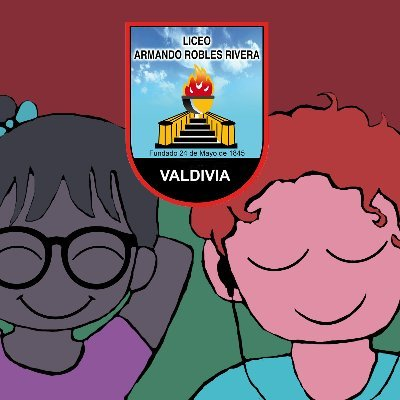 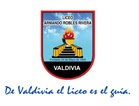 Medidas LARR
9. Se retoma la obligatoriedad de las actividades presenciales para padres, madres y adultos responsables, como reuniones de apoderados, entrevistas con profesor jefe, citaciones desde convivencia escolar e inspectoría, entre otros.
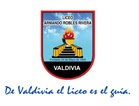 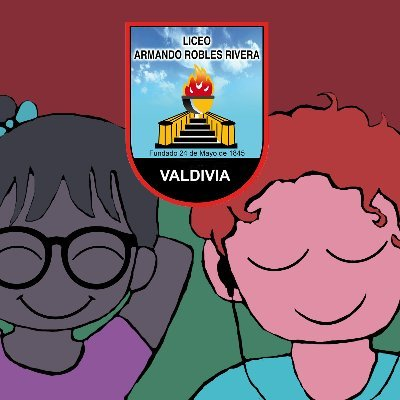 Medidas LARR
10.  Ante situaciones de trato negligente o vulneración de derechos, en especial los referidos al derecho a la educación (por ejemplo, la inasistencia a clases presenciales, el ausentismo escolar crónico o la falta de apoyo al proceso educativo de nuestros estudiantes), el liceo tiene la obligación de denunciar y/o derivar a las instituciones externas correspondientes.